Australia
Location
Island, Country, and Continent
Southeastern Hemisphere
Bordered by Pacific Ocean, Indian Ocean, and Southern Ocean

Population
23.13 million

Currency
Australian Dollar
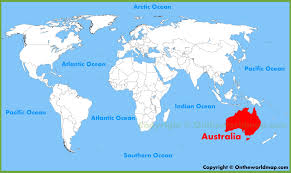 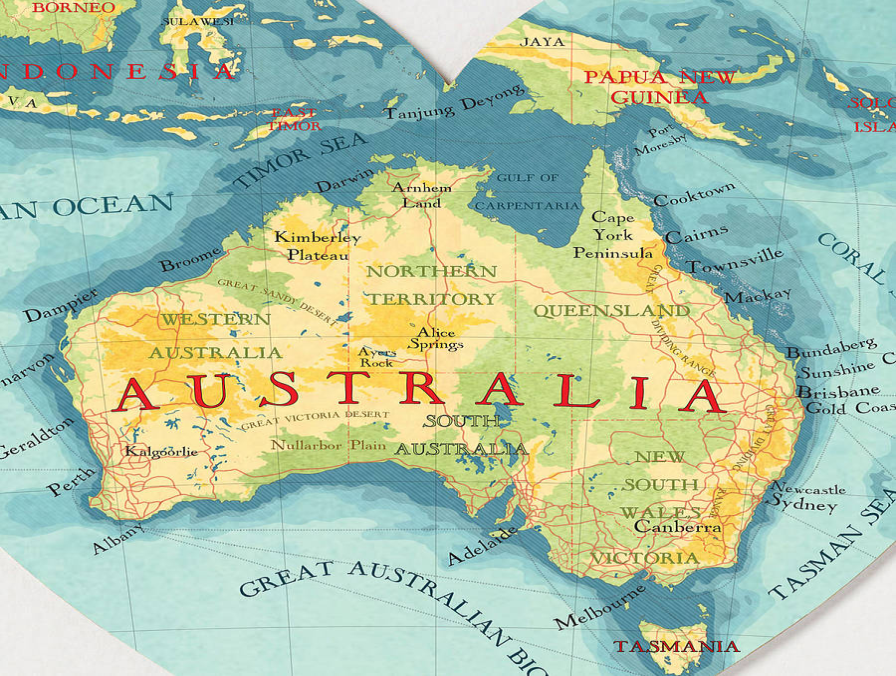 Australia
Economic System

Australia has a Mixed Market Economic System

Australia’s economy is one of the freest economies in the world
Almost no government rules, laws, or controls over businesses and the economy
Very easy for citizens to start their own business
Australia
Natural Resources
Minerals
Gold, Silver, uranium, Coal, Copper, Iron Ore

Arable Land
6.2% of the land in Australia is good for growing crops
Large parts of Australia are deserts
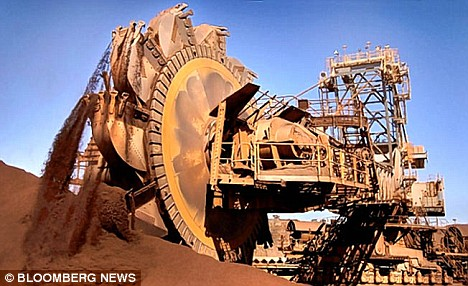 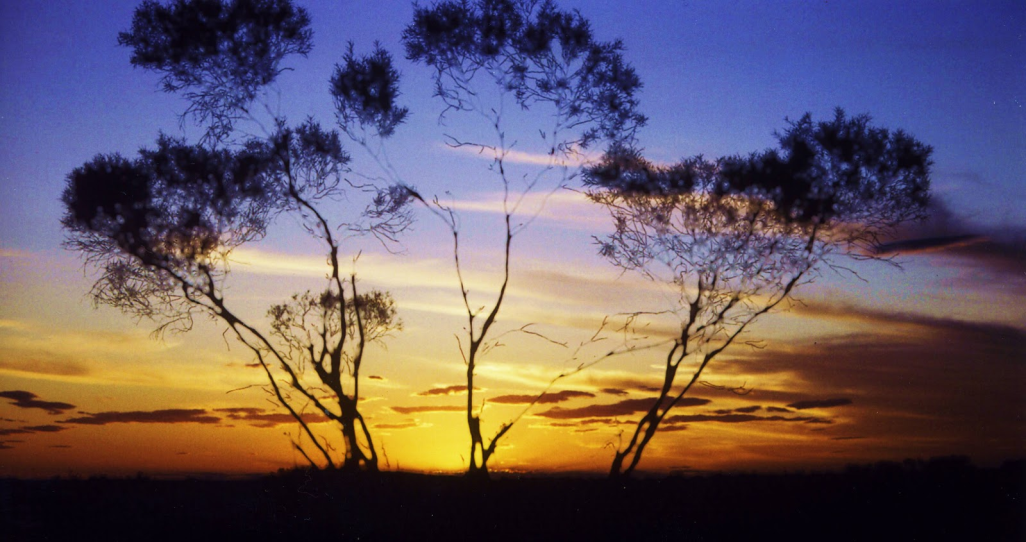 Australia
Industries
Mining
Australia is a leading exporter of minerals, especially Gold and Uranium

Sheep and Cattle Farms
Although the land isn’t good for crops, there are many sheep ranches

Tourism
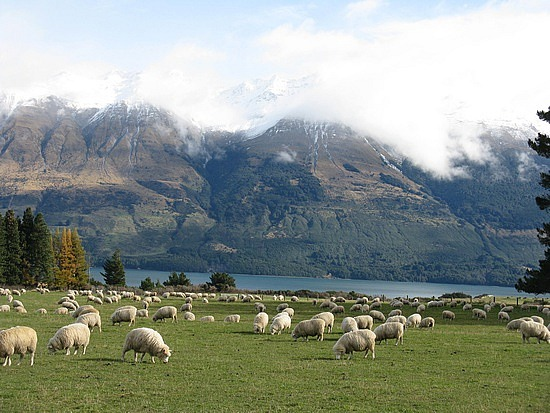 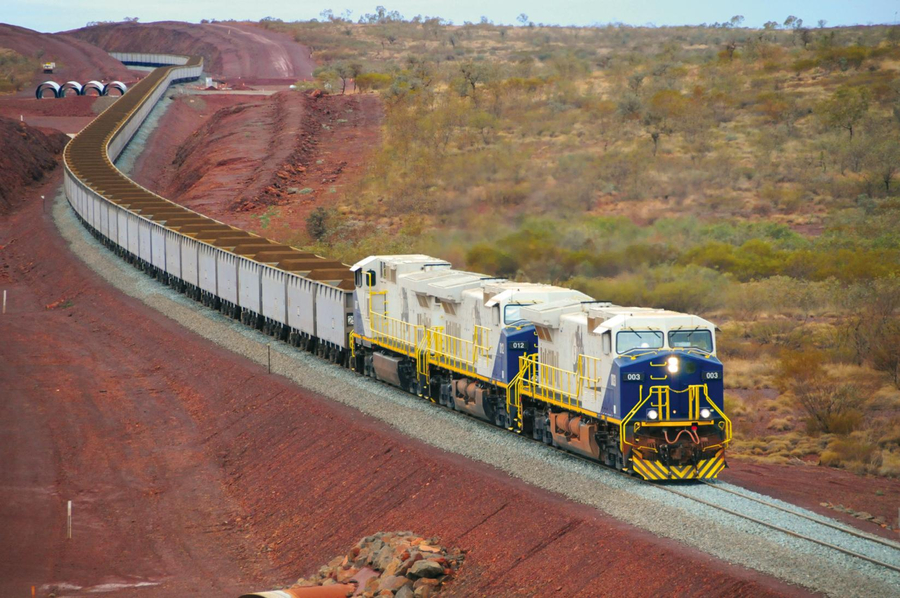 Australia
Literacy Rate
99.6%
Education is mandatory for children ages 5 – 17
Ranks 13th in the world for education

Unemployment Rate
6%
Poverty Rate
13.9%
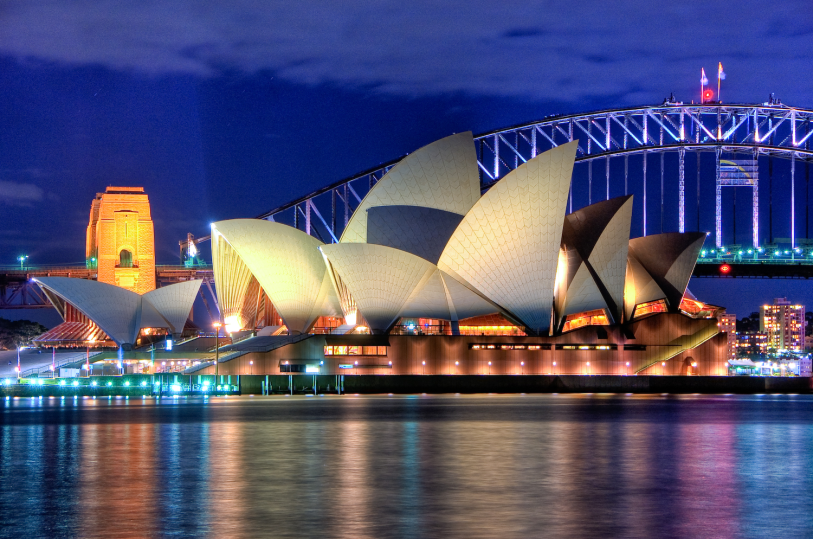 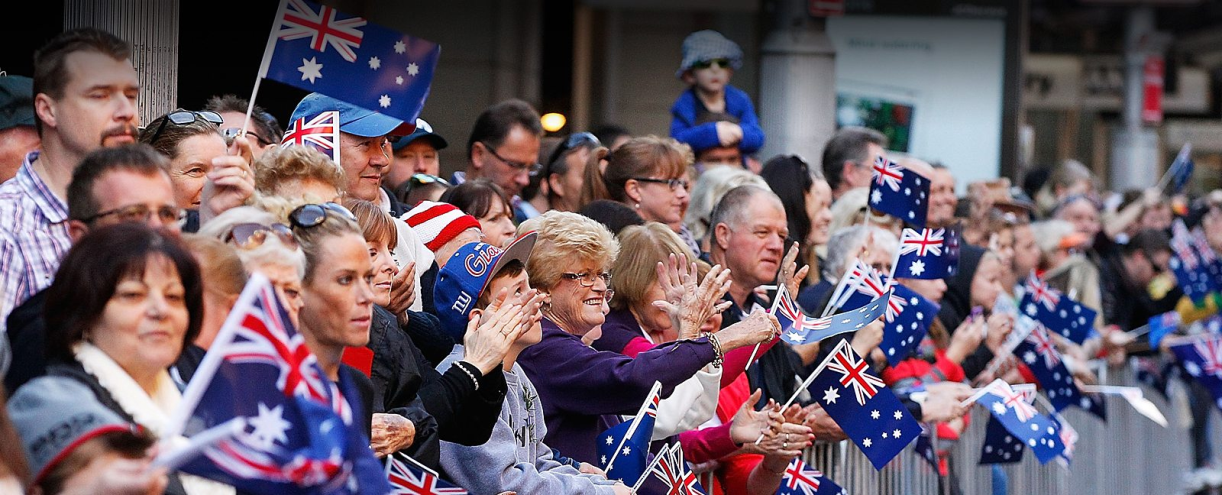 Australia
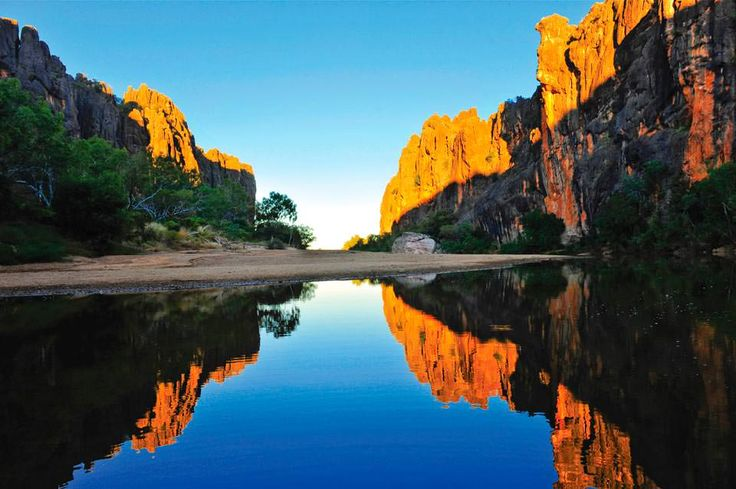 Gross Domestic Product
$1.56 trillion

Gross Domestic Product Per Capita
$67,458 per Australian citizen
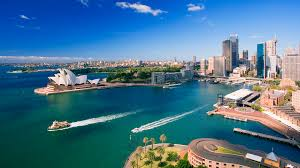